Countries & Nationalities
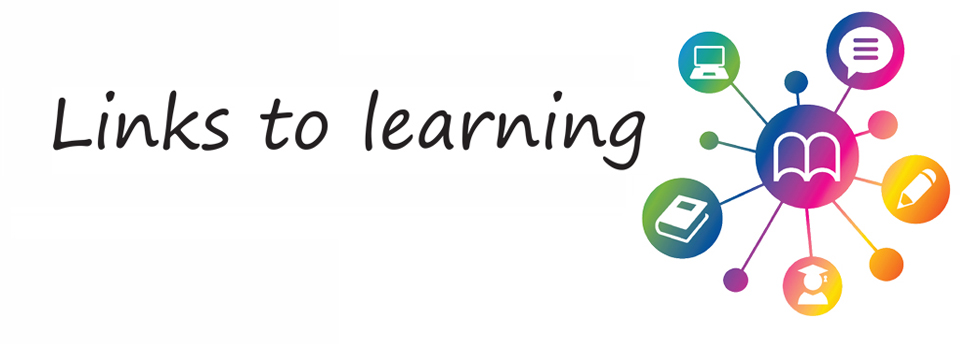 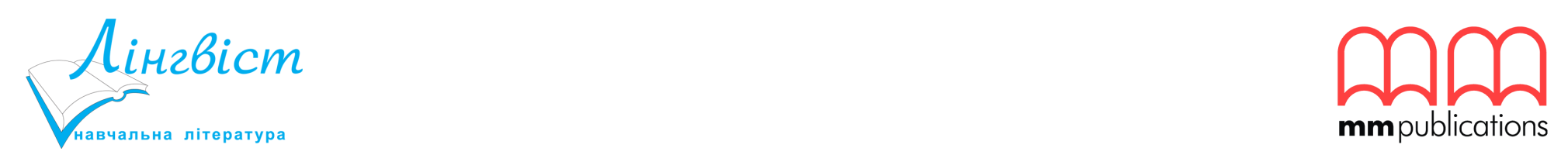 ROUND 
1
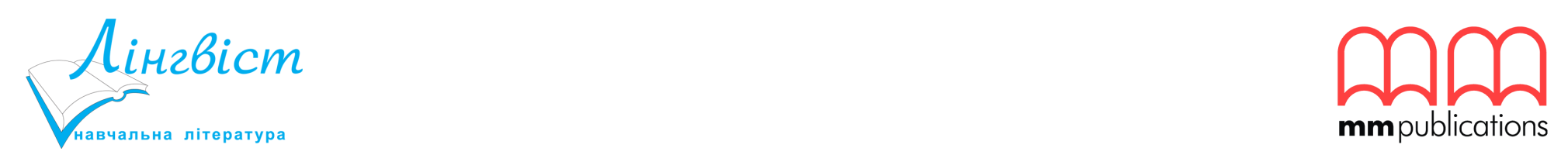 Italian
Italy
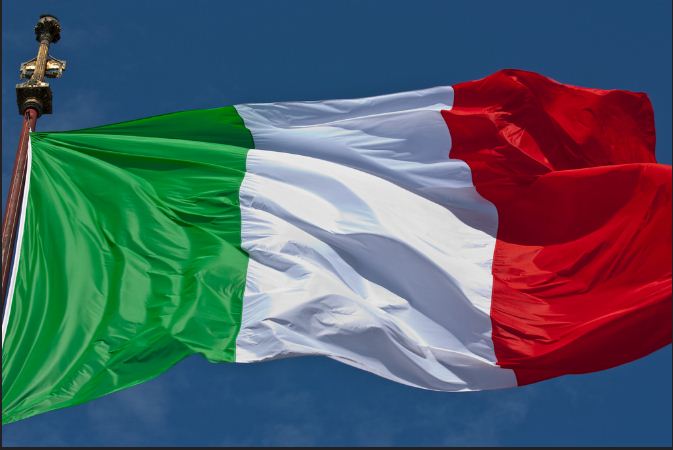 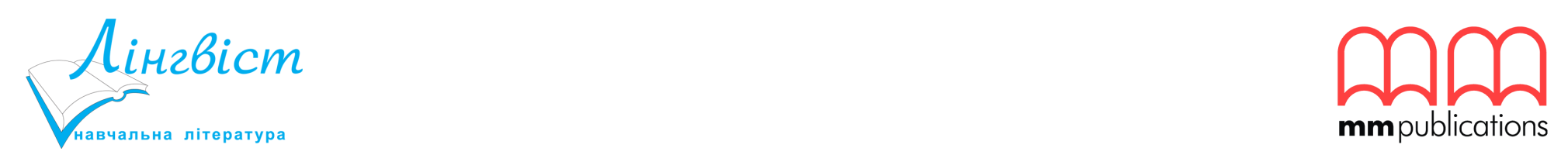 Chinese
China
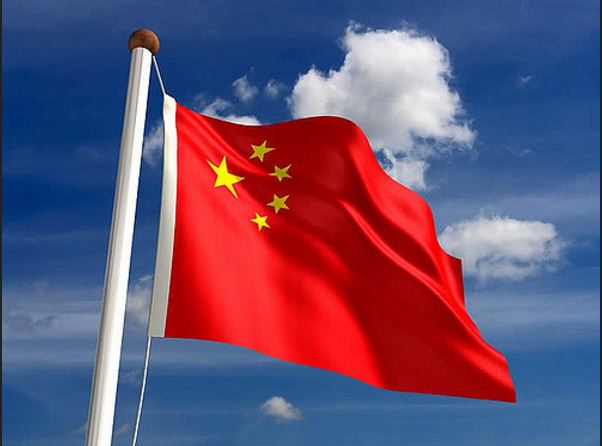 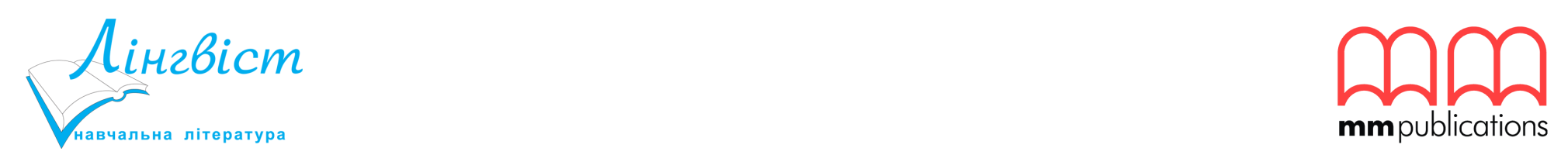 Germany
German
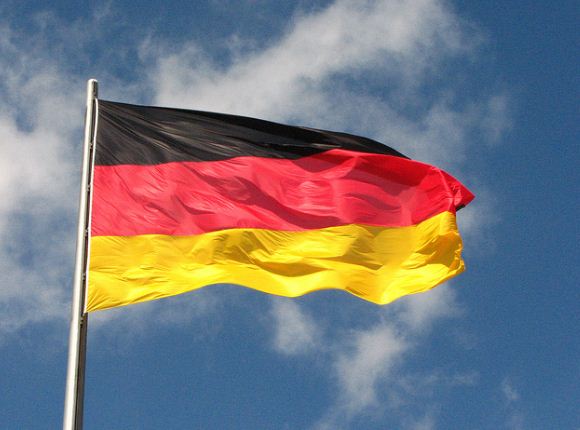 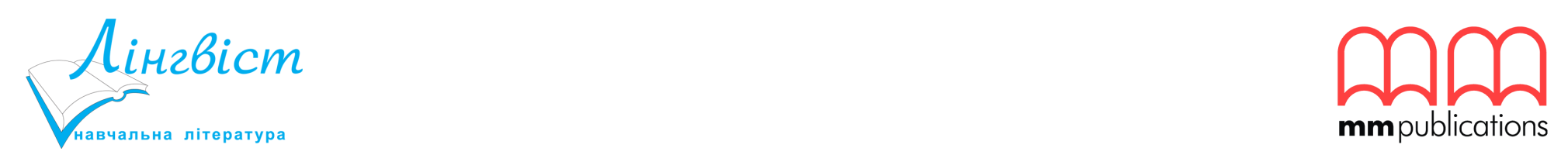 Japan
Japanese
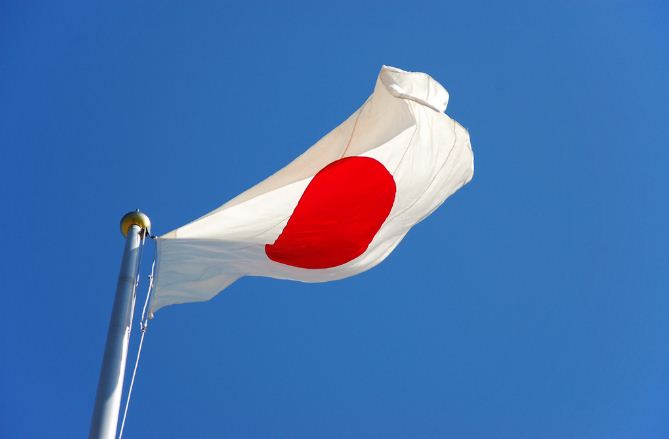 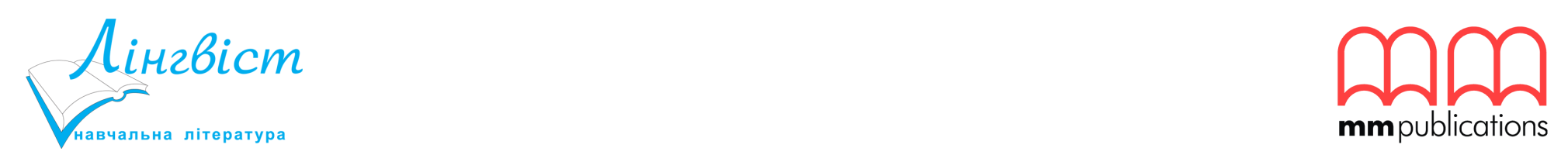 Mexico
Mexican
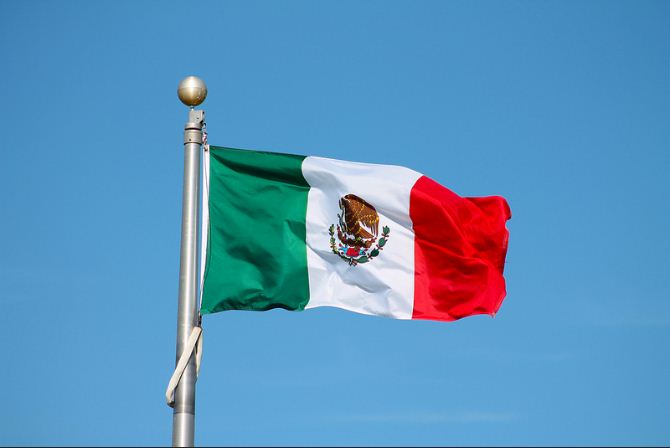 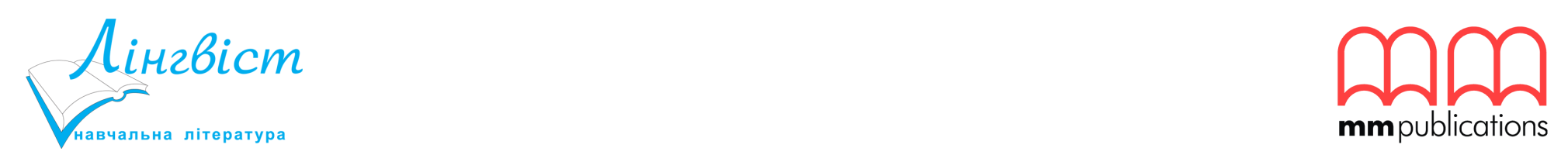 Egypt
Egyptian
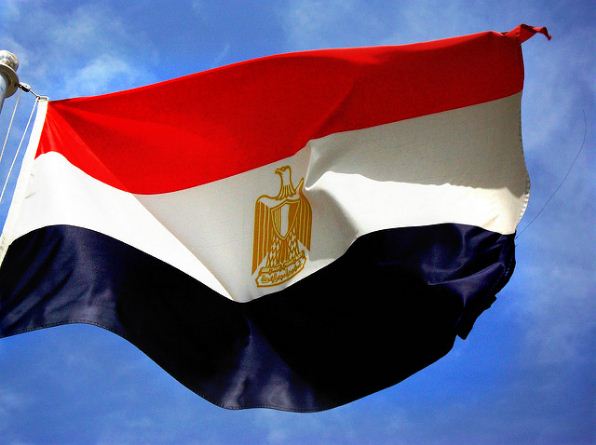 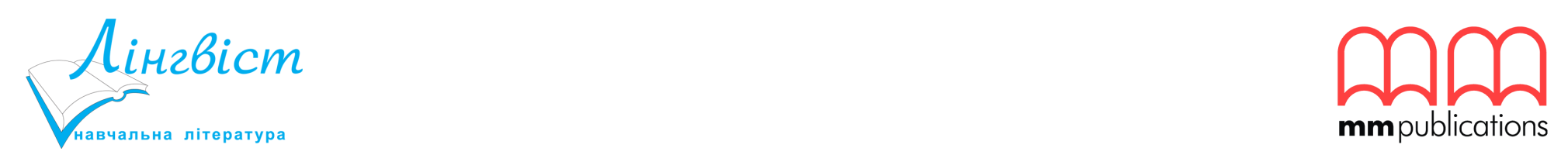 Poland
Polish
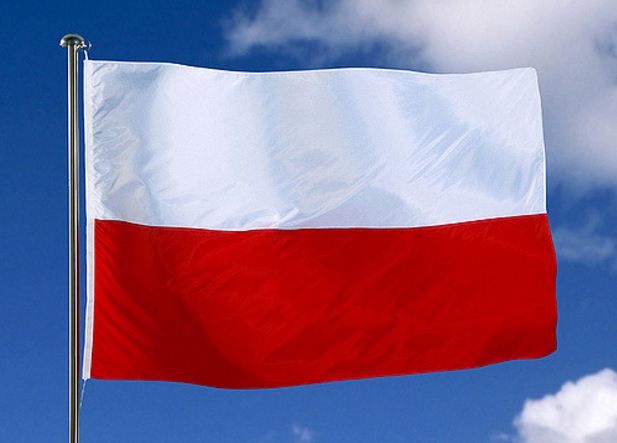 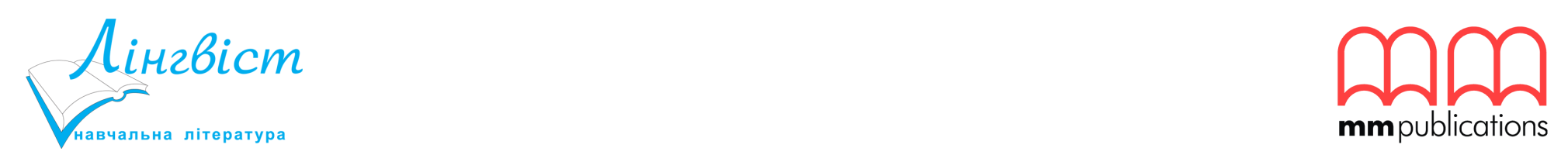 Canada
Canadian
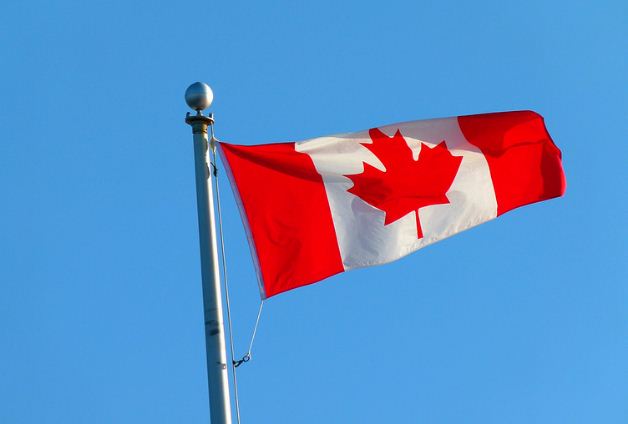 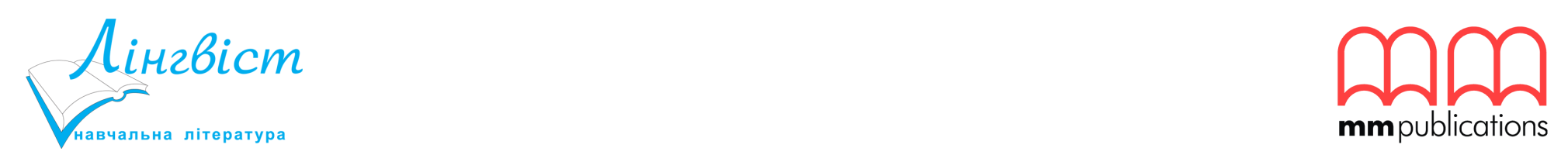 Georgia
Georgian
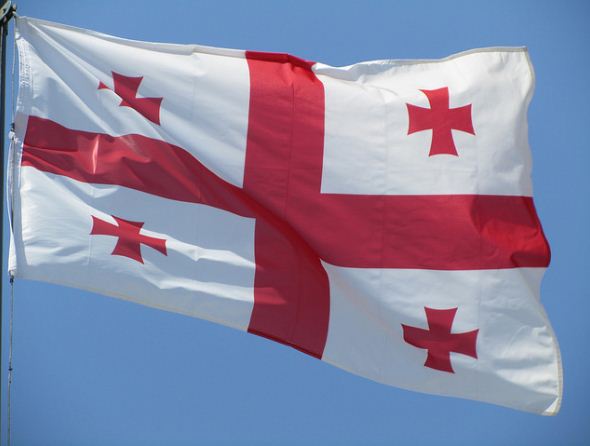 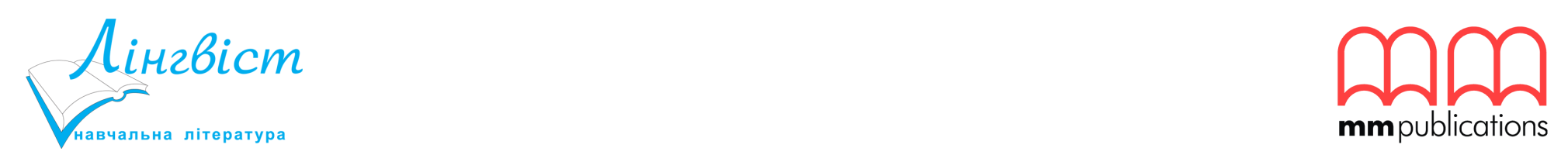 Spanish
Spain
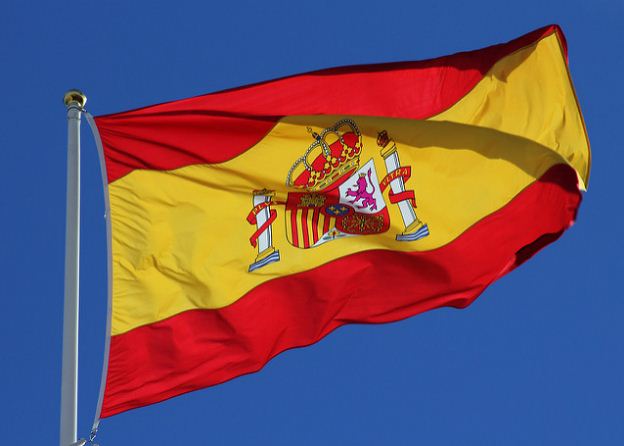 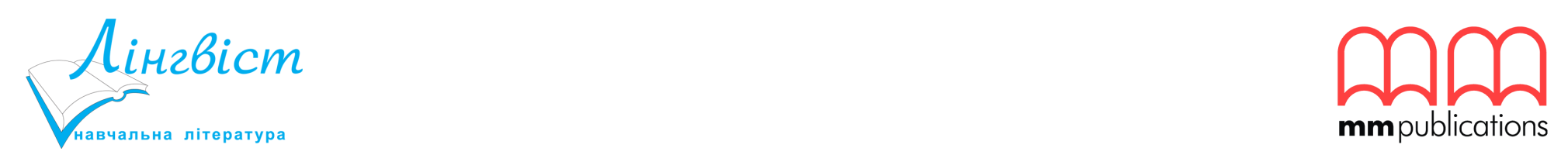 France
French
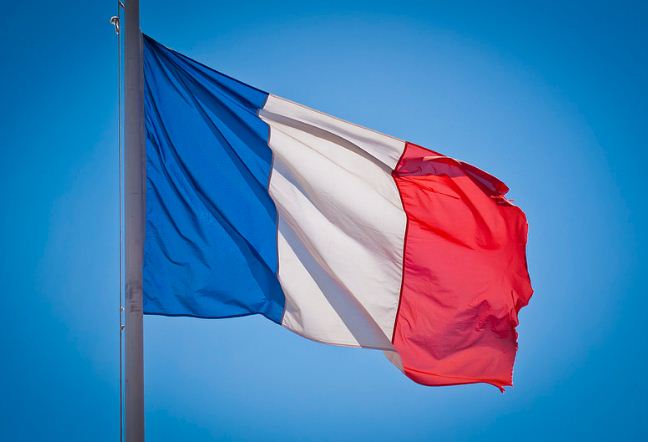 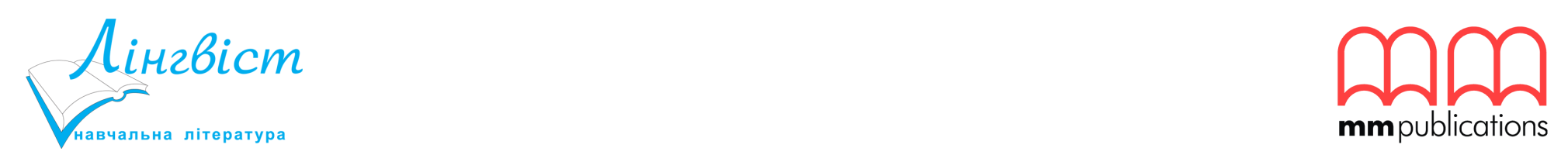 Brazil
Brazilian
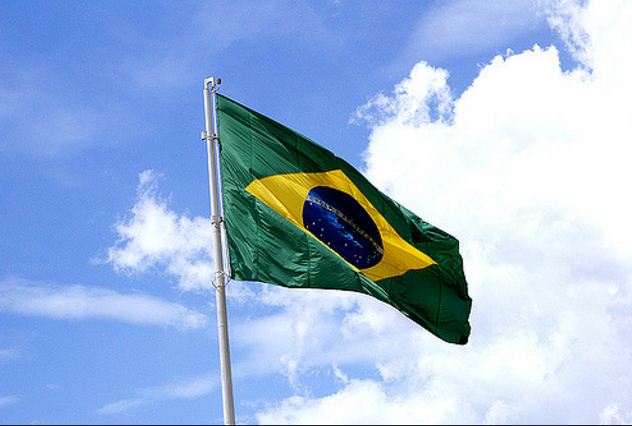 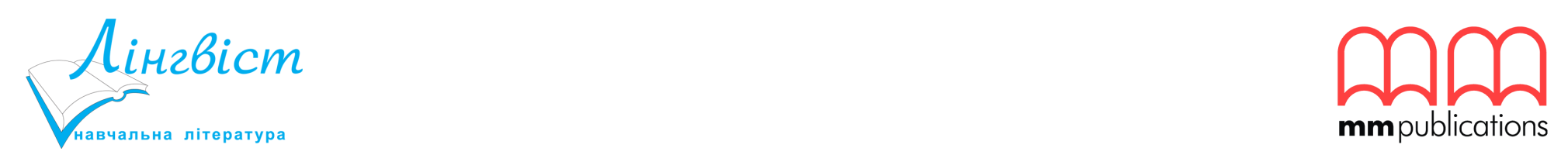 Greece
Greek
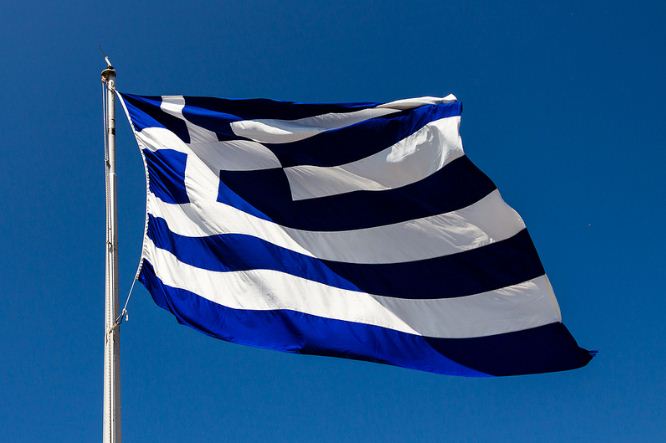 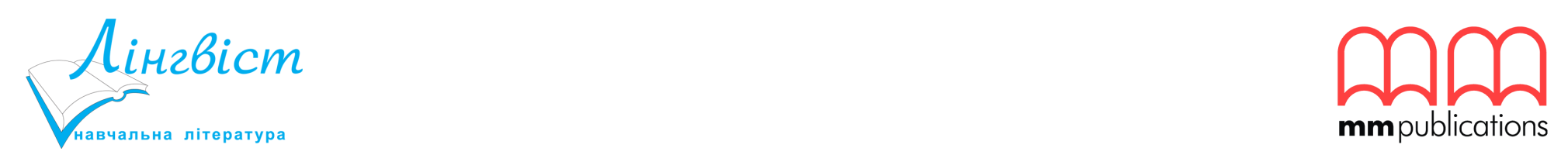 ROUND 
2
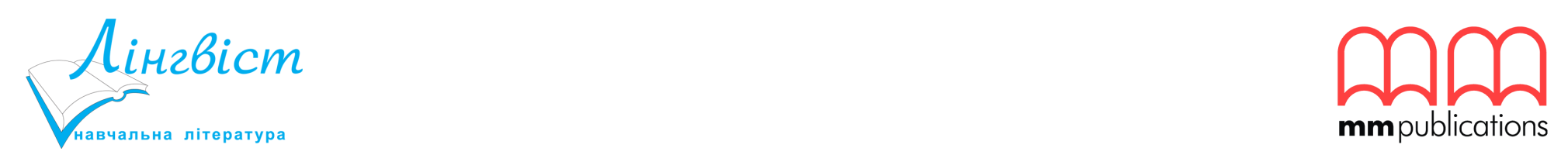 Italian
Italy
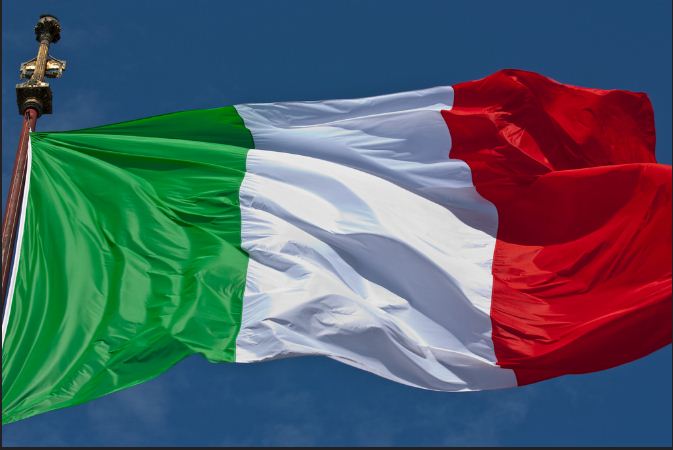 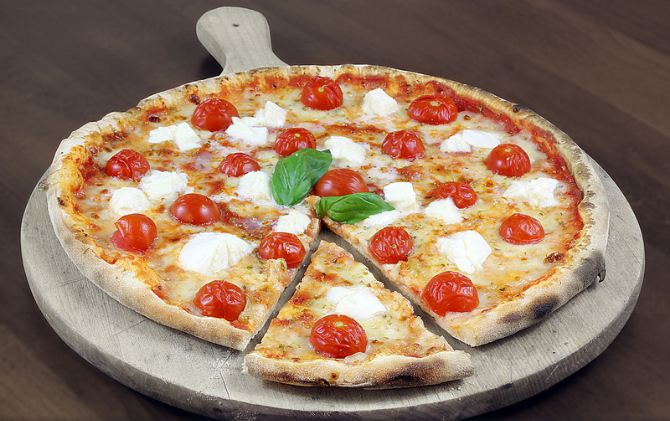 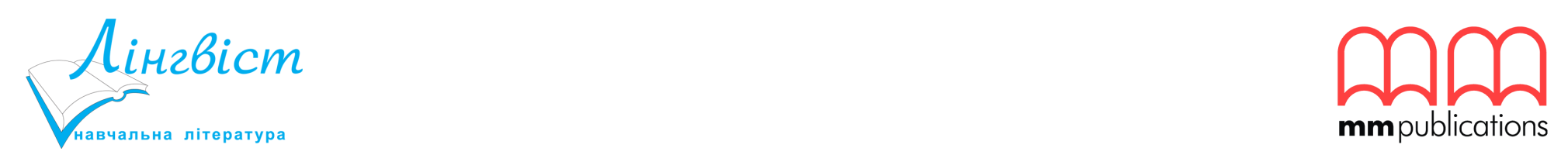 Chinese
China
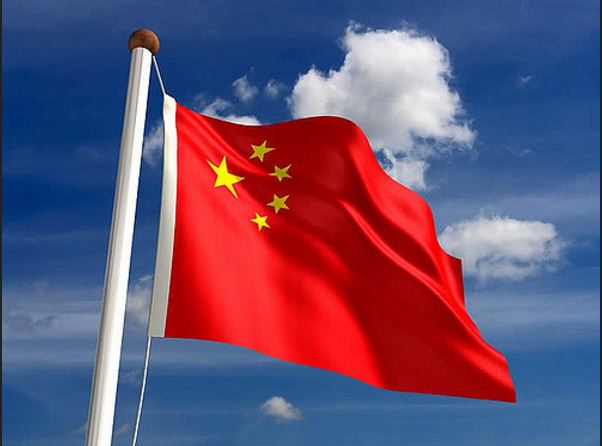 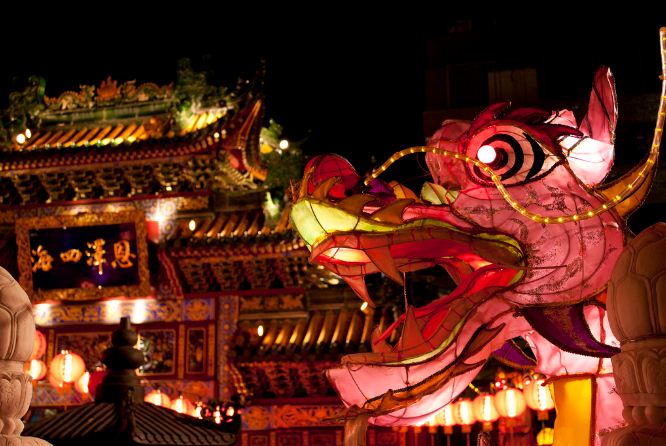 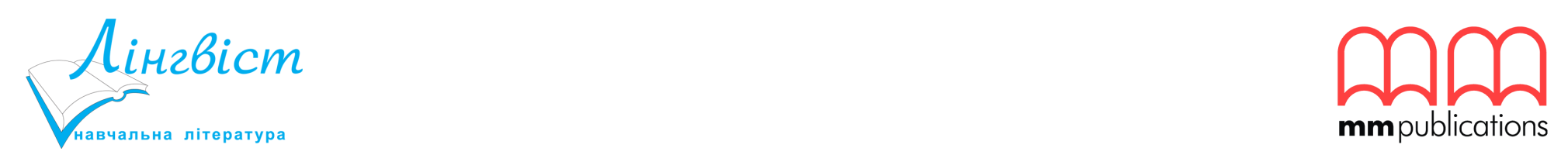 Germany
German
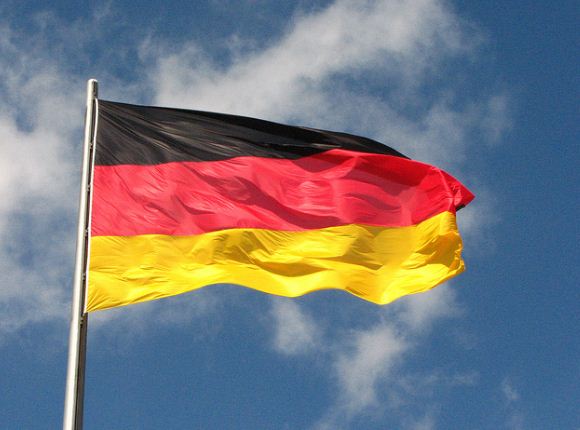 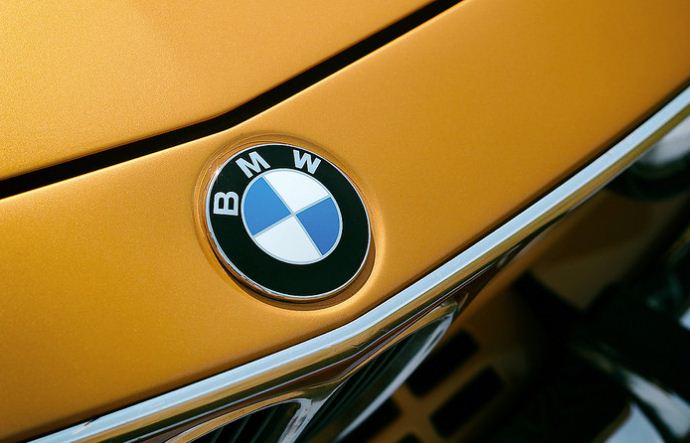 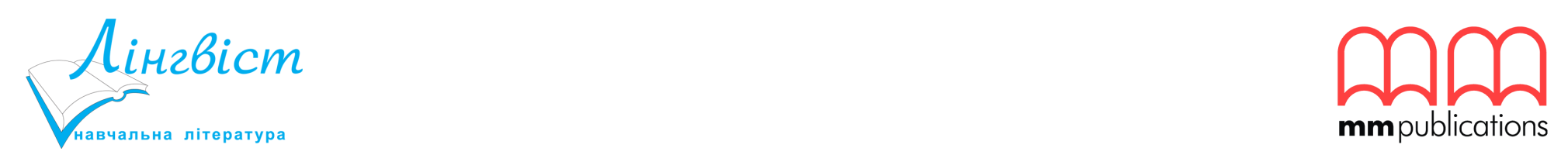 Japan
Japanese
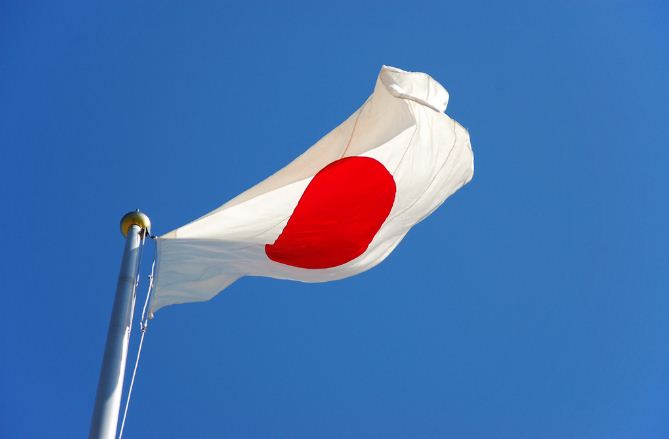 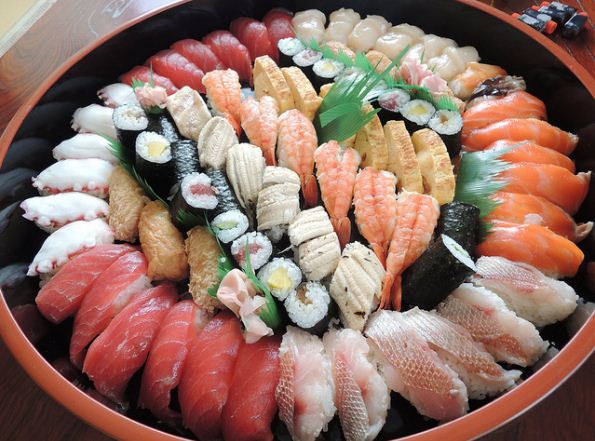 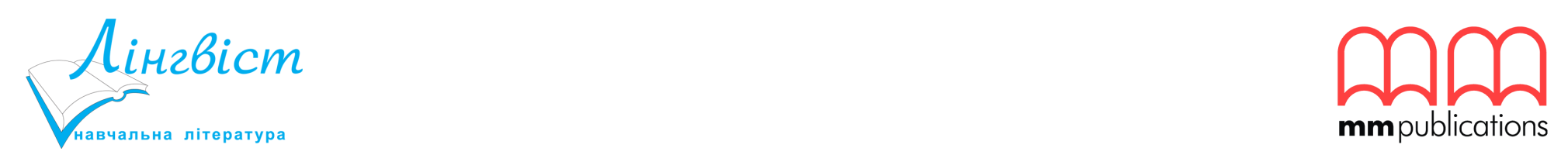 Mexico
Mexican
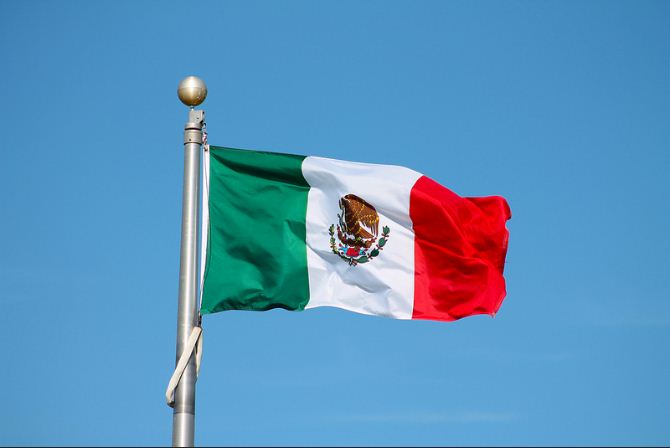 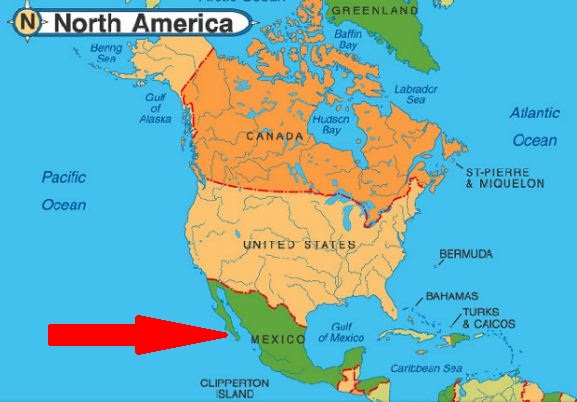 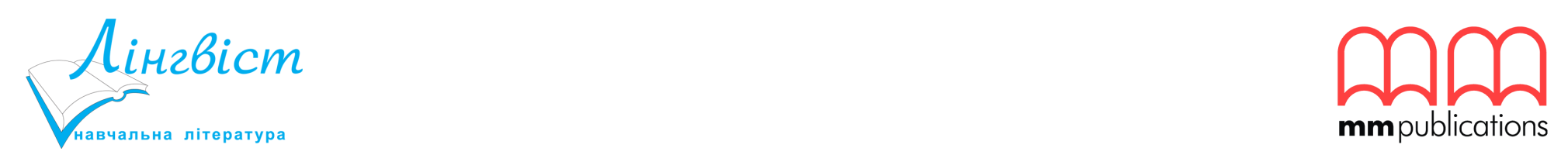 Egypt
Egyptian
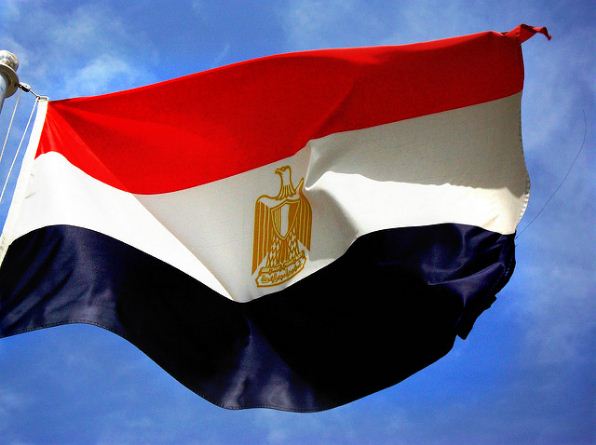 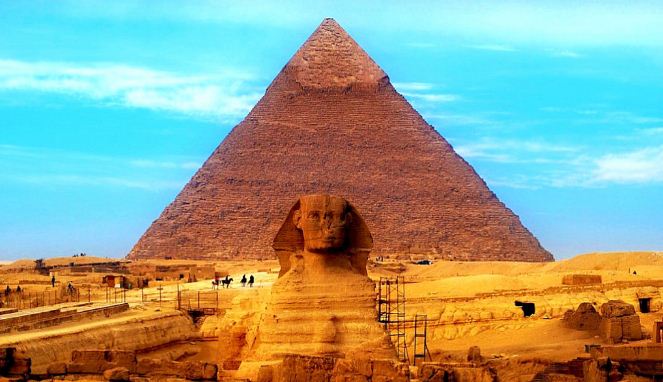 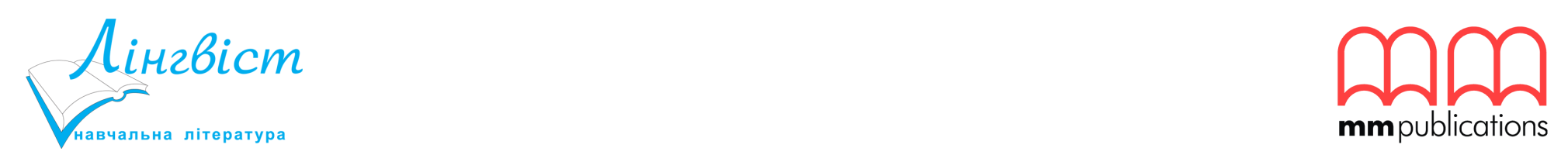 Poland
Polish
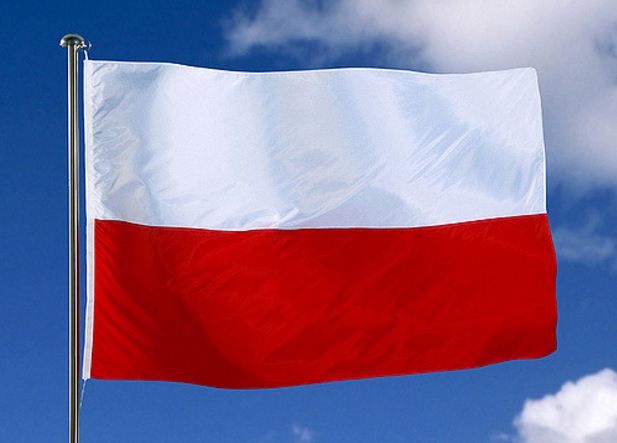 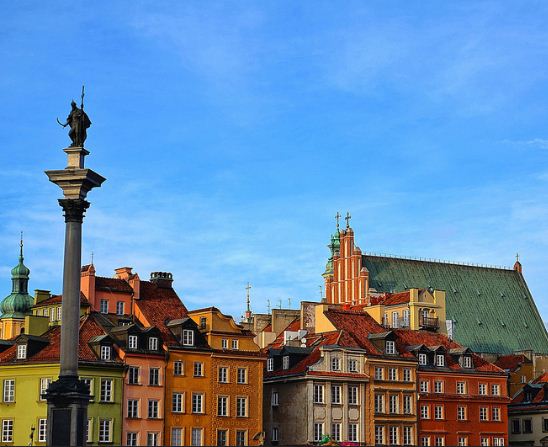 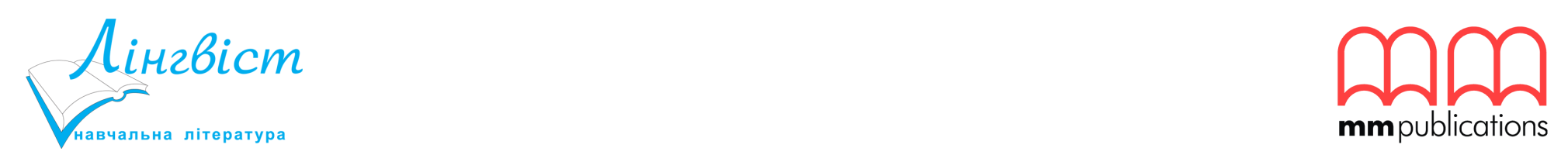 Canada
Canadian
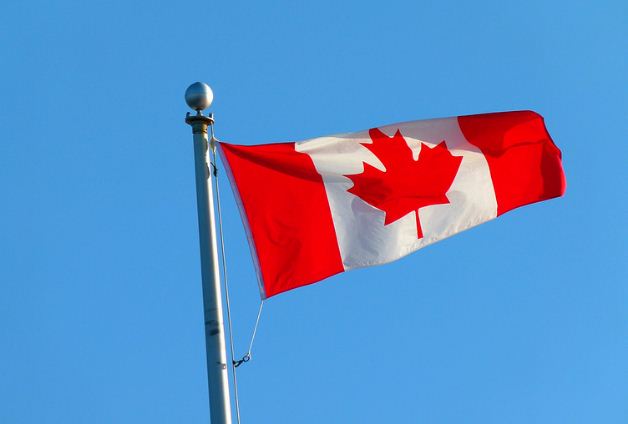 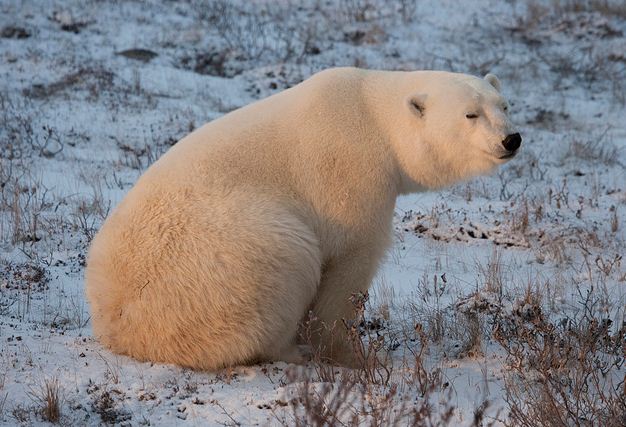 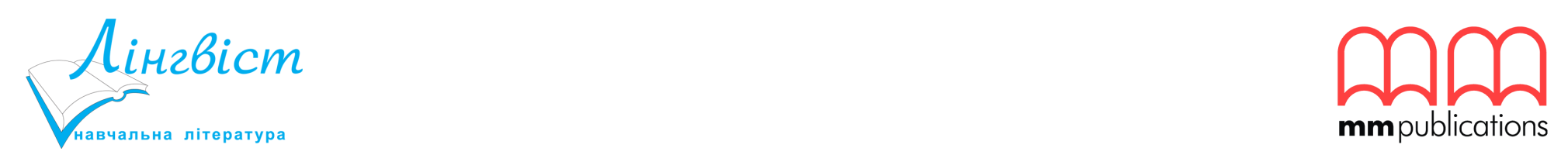 Georgia
Georgian
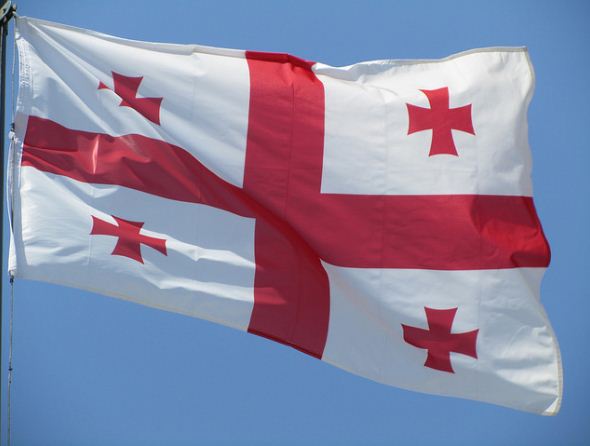 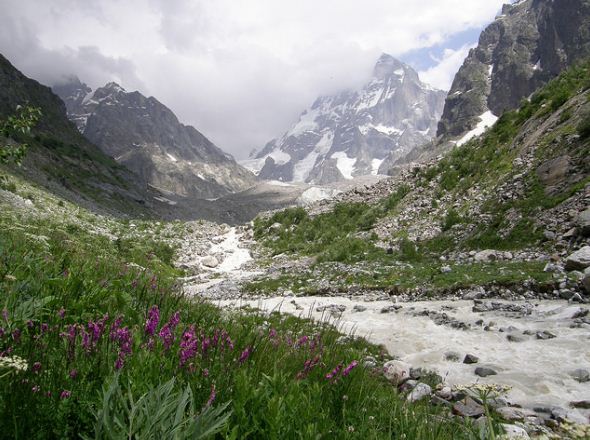 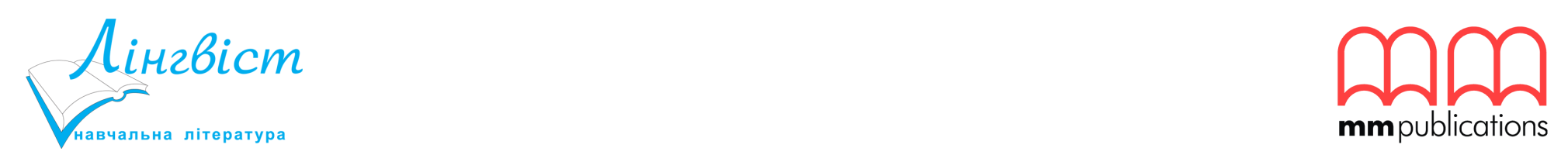 Spanish
Spain
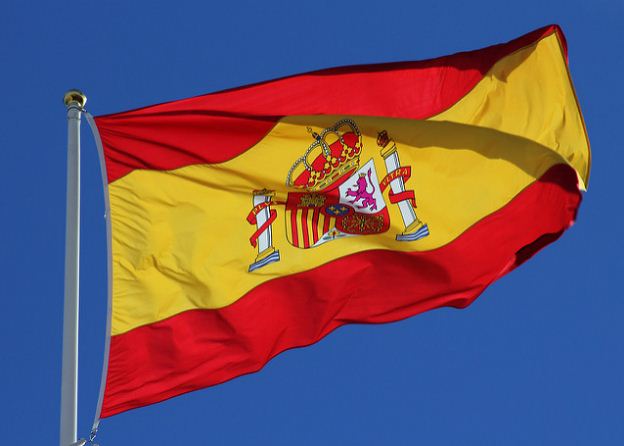 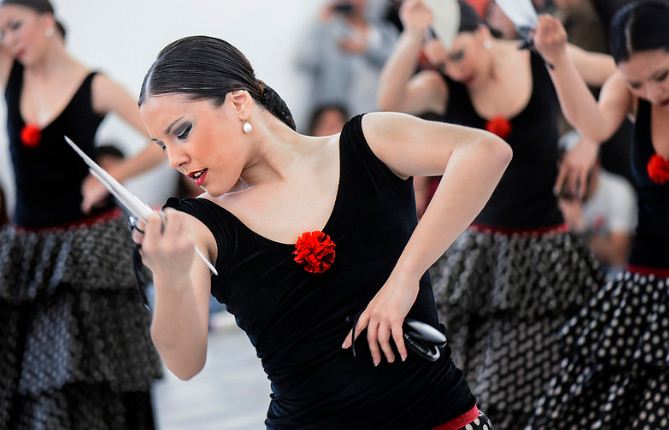 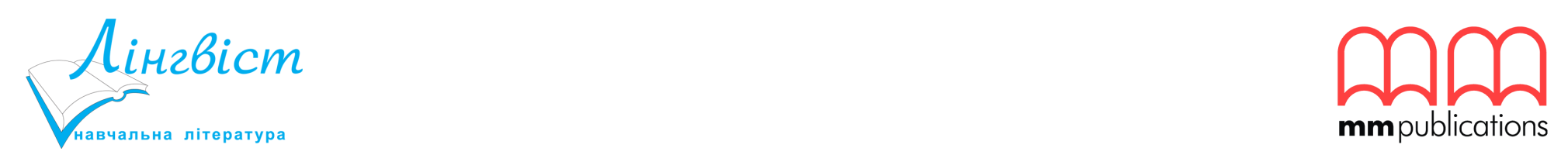 France
French
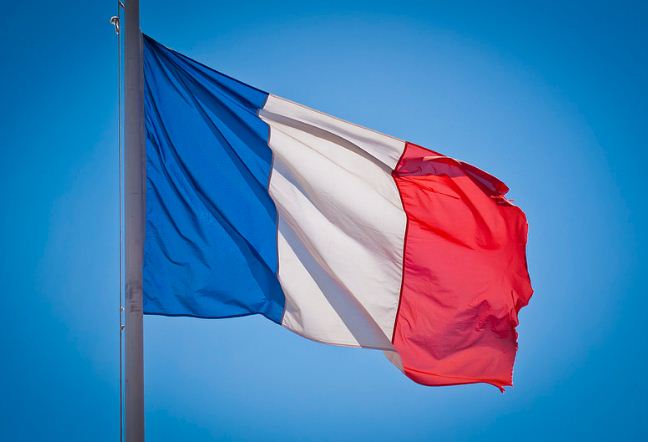 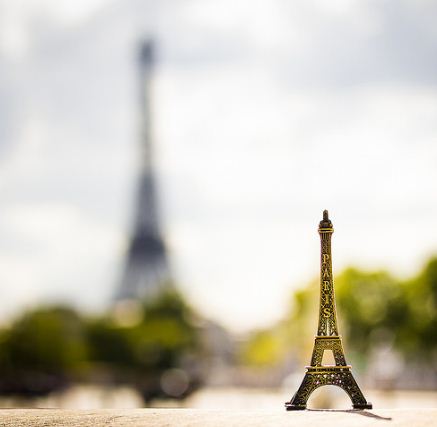 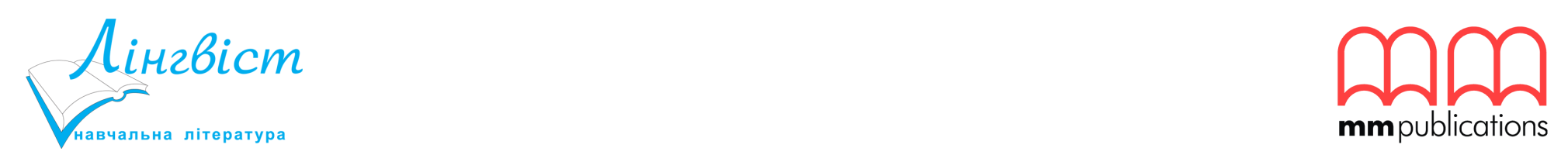 Brazil
Brazilian
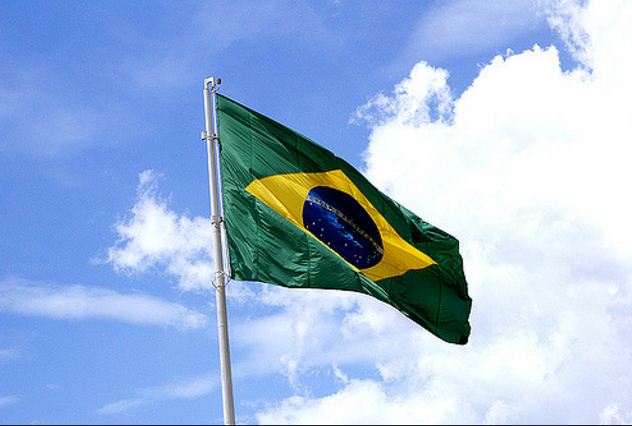 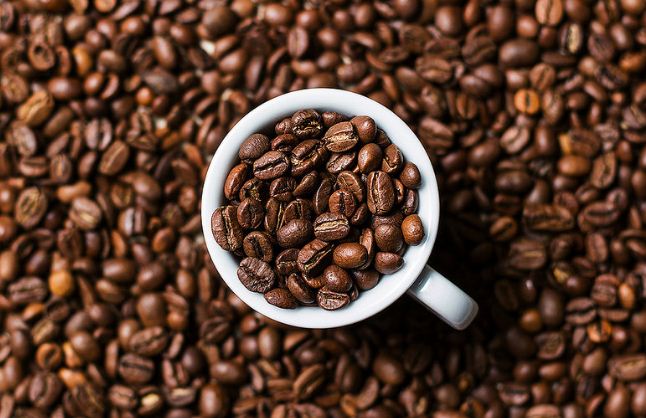 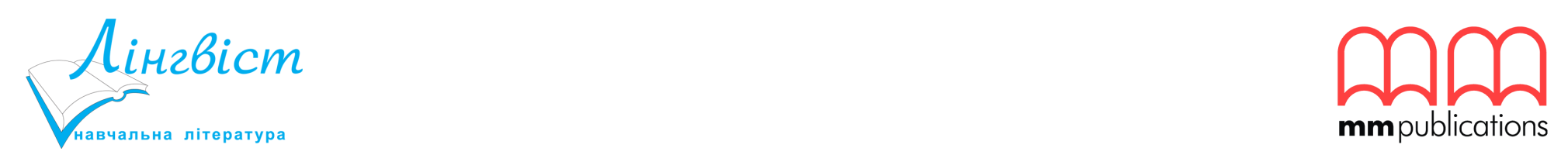 Greece
Greek
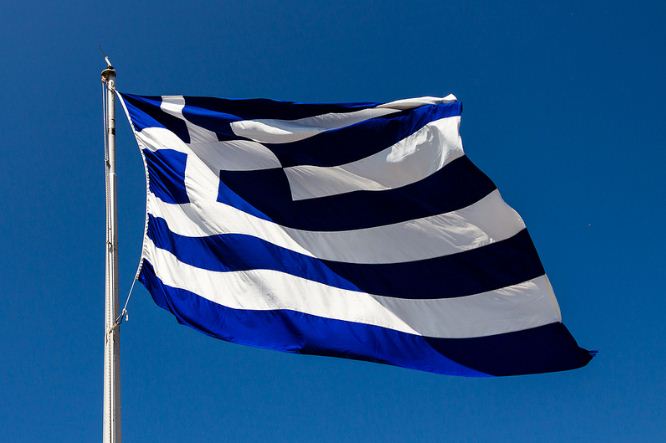 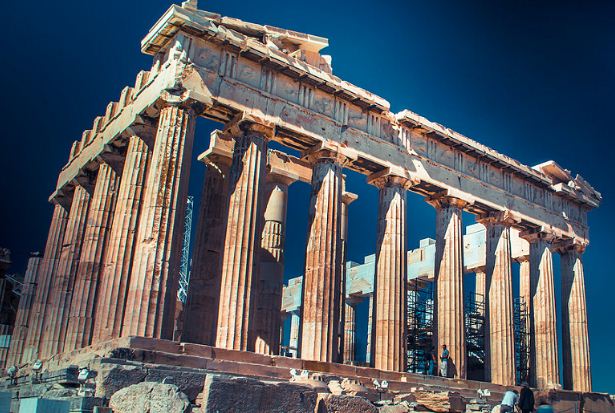 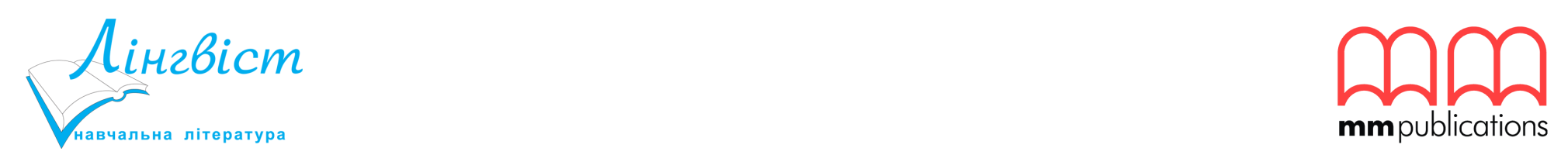